My Family
(appearance  and character)
Let’s repeat the rules of reading
Let’s repeat some grammar rules
My Family
My relatives
Test yourselves
Tell us about your family
Let’s repeat some grammar rules
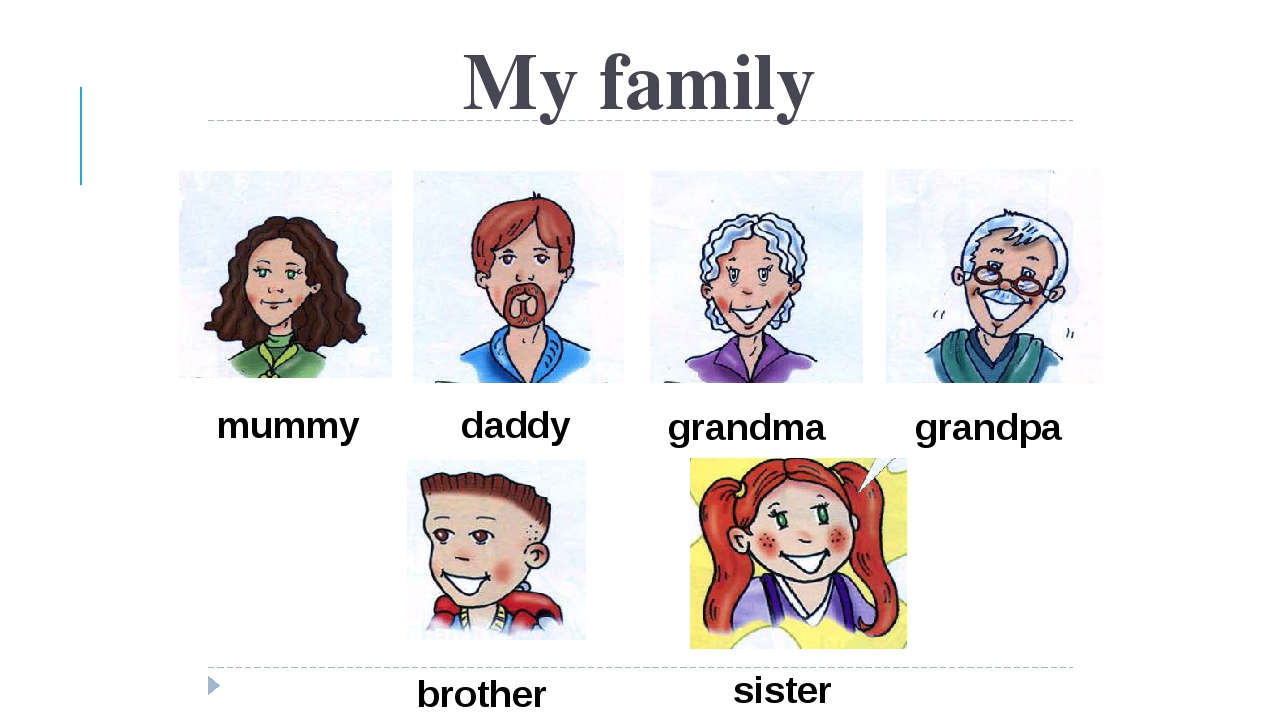 Describe your relative
My mum
My dad
My sister
My brother
My aunt
My uncle
My grandmother
My grandfather                      (young, old,  a teenager, middle-aged)
Describe  the appearance of your relative
His/ Her (nose, mouth, eyes, hair)        
He/ She (tall, short)
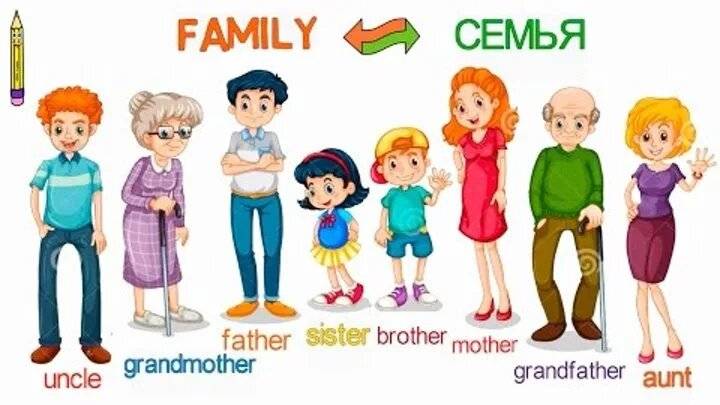 What does your ( mother, father, sister, brother) look like? Describe their appearance
Let’s repeat the words once again!
The qualities of character
What is he/ she like? Describe the character of your relative.
Read the stories about a family.
Read some stories about a family
I love my family
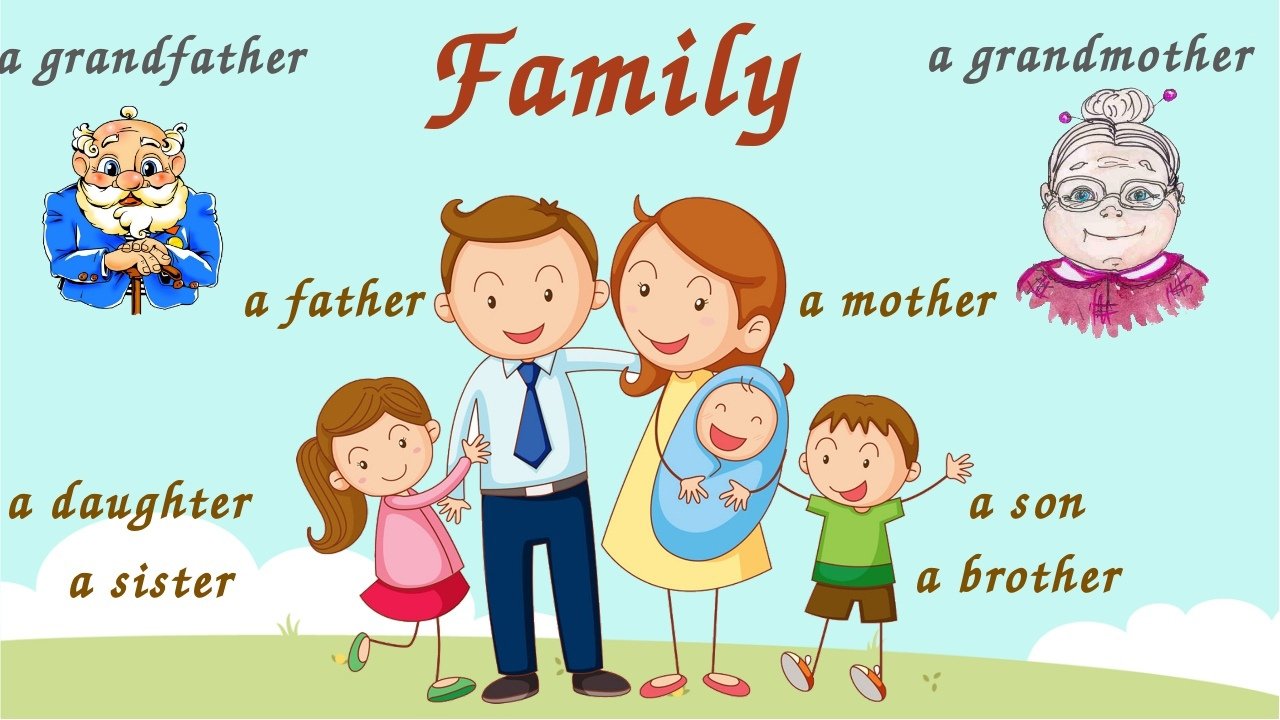